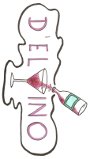 CATÁLOGO D’ELVINO
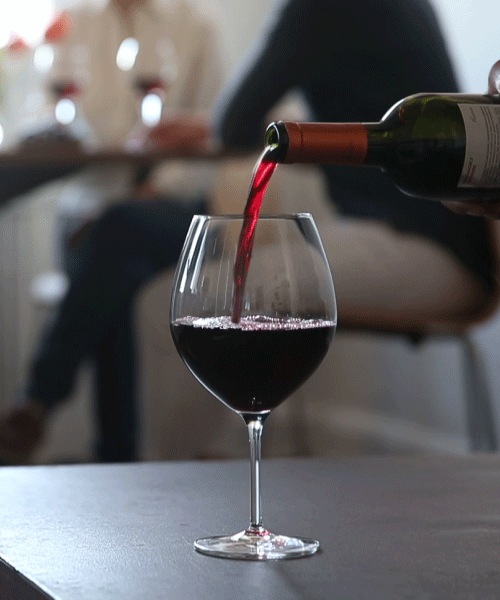 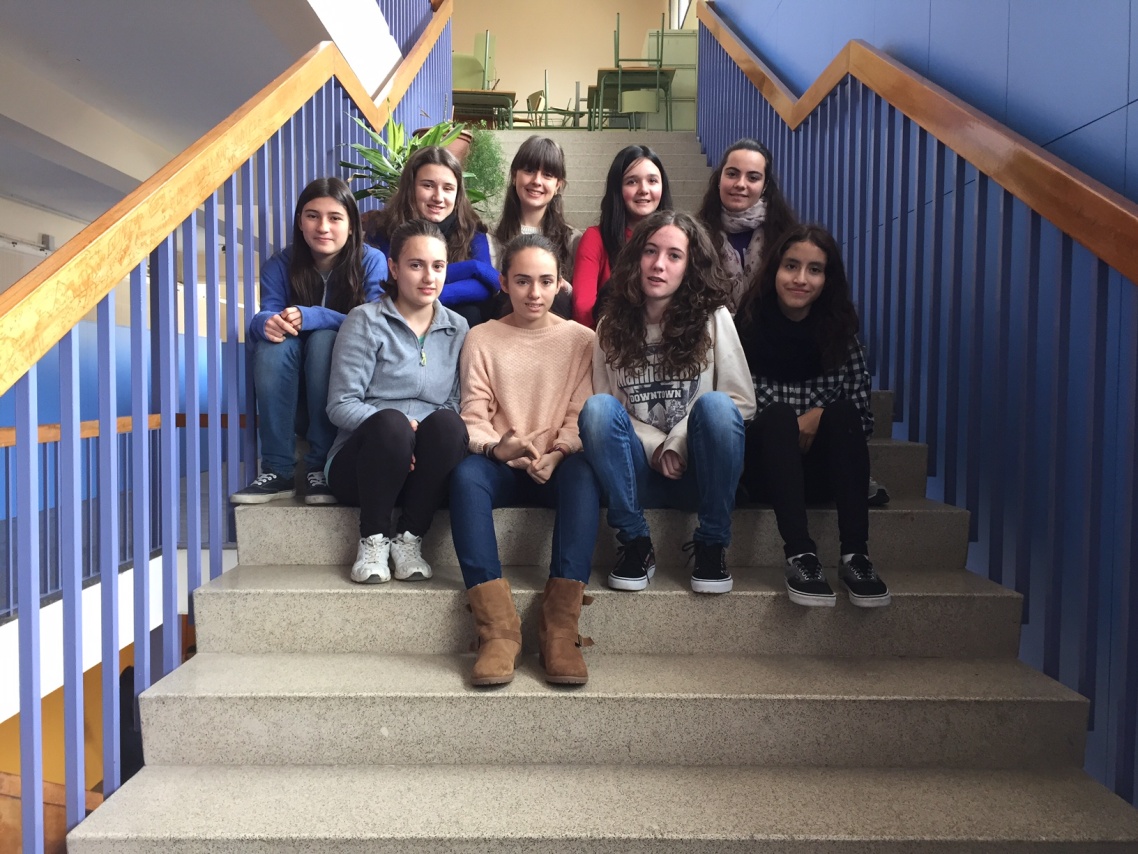 2015
Índice de productos:
Ref: 001 Chorizo ‘Gloar’ (pag. 3)
Ref: 002 Pimientos ‘Cidacos’ (pag. 4)
Ref: 003 Fardelejos ‘La Queleña’ (pag. 5)
Ref: 004 Miel (pag. 6)
Ref: 005 Paté (pag. 7)
Ref: 006 Banderillas (pag. 8)
Ref: 007 Mosto (pag. 9)
Ref: 008 Caramelos ‘El avión’ (pag. 10)
Ref: 009 Jabones vinoterapia (pag. 11) http://www.pielsegura.com/es/Vinoterapia_/
Chorizo ‘gloar’Ref: 001
Precio: 7’50€/kg
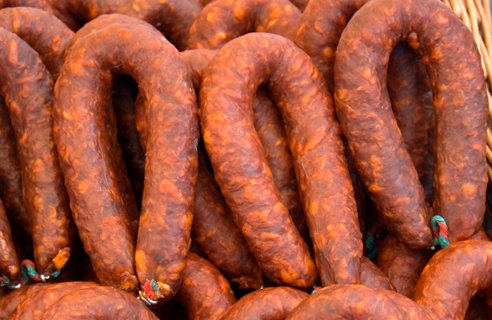 Pimientos ‘Cidacos’Ref: 002
Precio: 2’10€ el bote
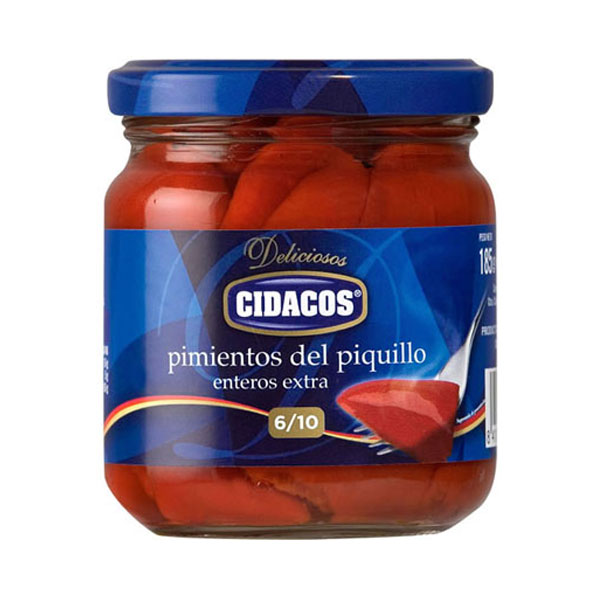 Fardelejos ‘La Queleña’Ref: 003Precio: 6 grandes     4’50€
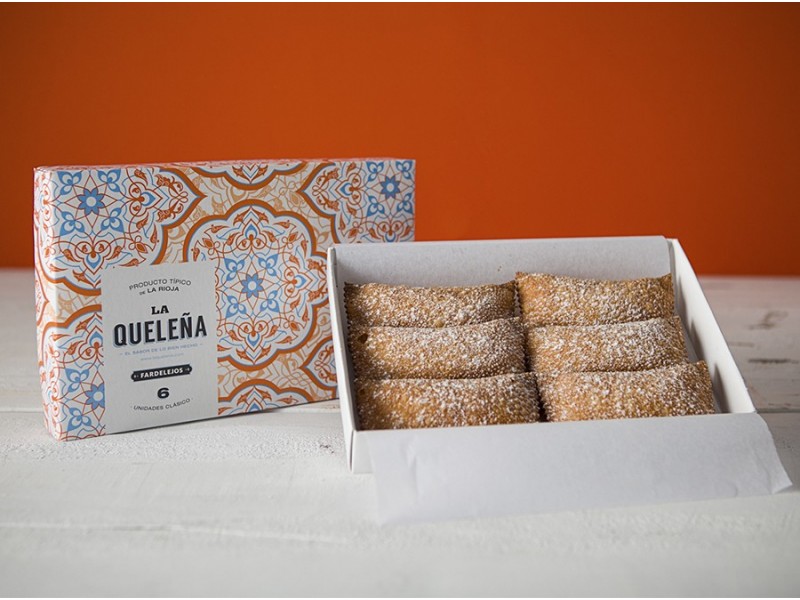 Los fardelejos originales, con el formato clásico, el postre “de toda la vida” en una presentación atractiva. El Fardelejo original, en su presentación clásica de La Rioja.
MielRef: 004
PatéRef: 005
BanderillasRef: 006
Mosto ‘Ubis’Ref: 007
Exquisita bebida de uva riojana para todos los públicos, sin alcohol. Uvas frescas recogidas cada día por profesionales que aseguran calidad, frescura y seguridad.
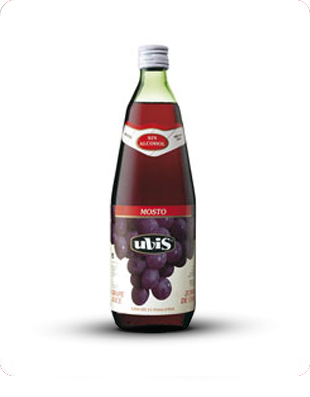 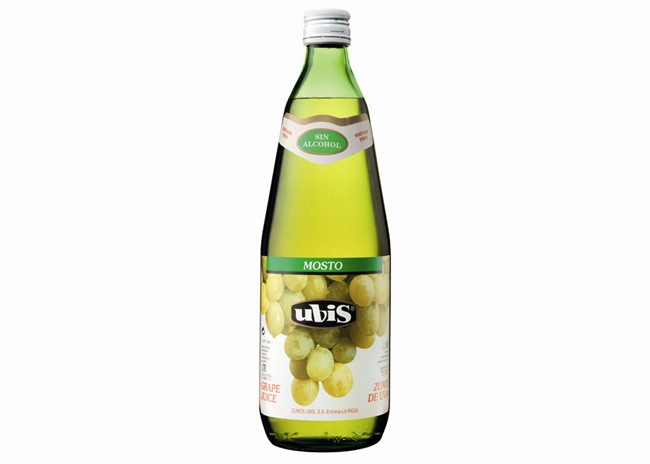 Caramelos ‘El Avión’Ref: 008Precio: 7€/kg
El frescor balsámico más conocido del mercado. Un clásico que se renueva día a día para un sabor que no se olvida.
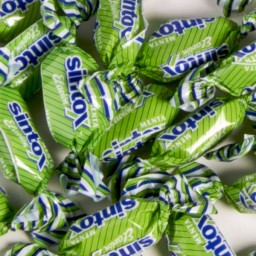 El caramelo más "vitaminado" de El Avión. Con todo el sabor de las naranjas y limones recién exprimidos y todas las propiedades de la vitamina C
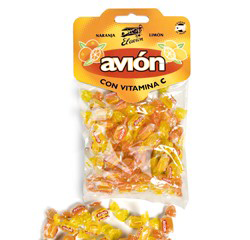 Jabones vinoterapia ‘Uvas frescas’Ref: 009
El Jabon de Uva posee una exquisita textura, elaborado según antiguas recetas de belleza. Contiene Aceite de Semillas de Pepita de Uva Ecológicas, que presenta una eleveda concentración de ácidos grasos y de vitaminas E y C.